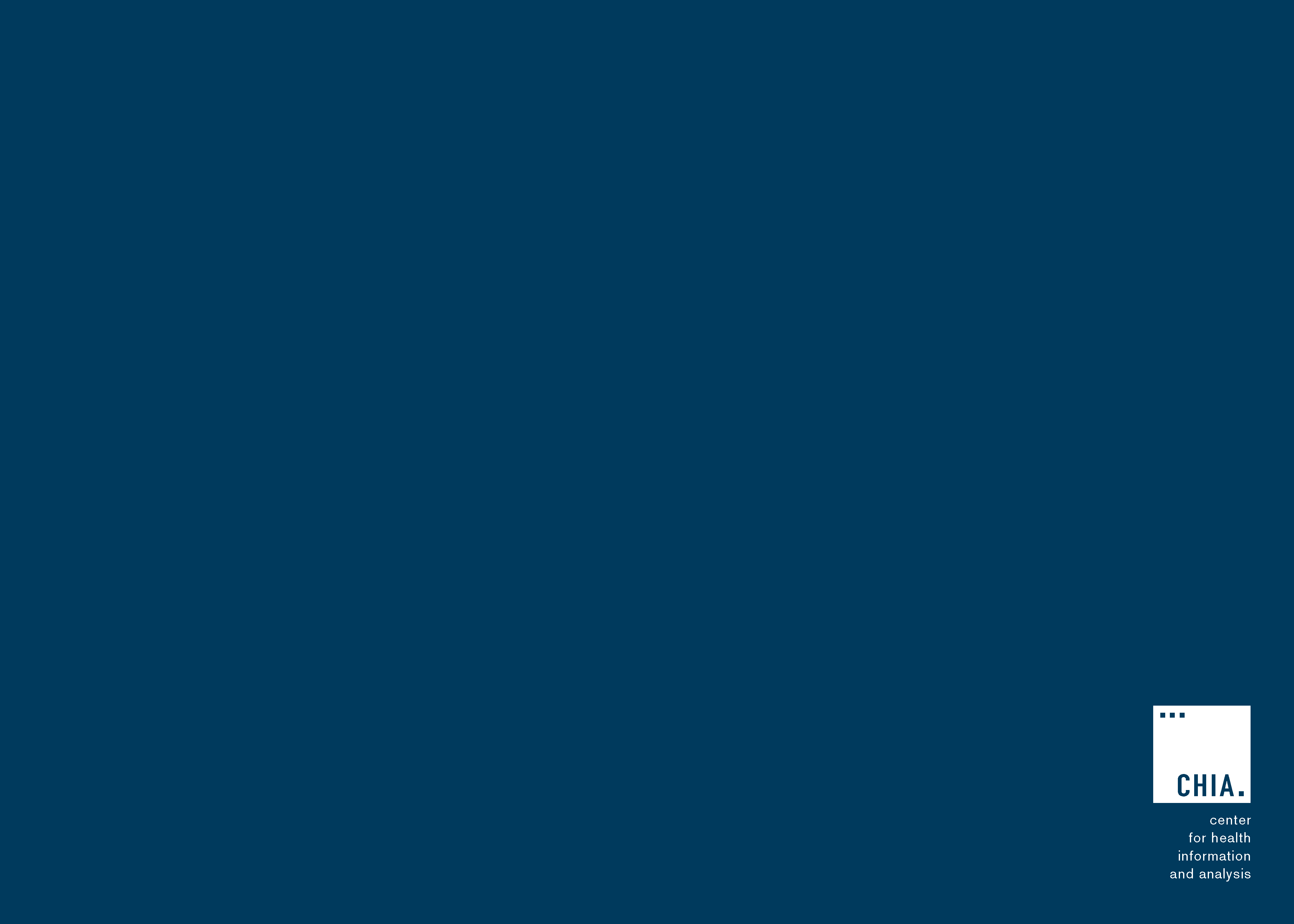 Massachusetts All-Payer Claims Database:Technical Assistance Group (TAG)
August 12, 2014
Agenda
Compliance
  Housekeeping Items
   ACA Membership Reporting
  Profile Reports
  Substance Abuse Denial Study
  Questions
Compliance
THANK YOU!
Housekeeping Items
Payer Associations
V2 to V3 Profiles
Risk Adjustment Update
NAIC Codes (PR017)
QHP fields (PR004, ME045, ME126)
Student Health Plans
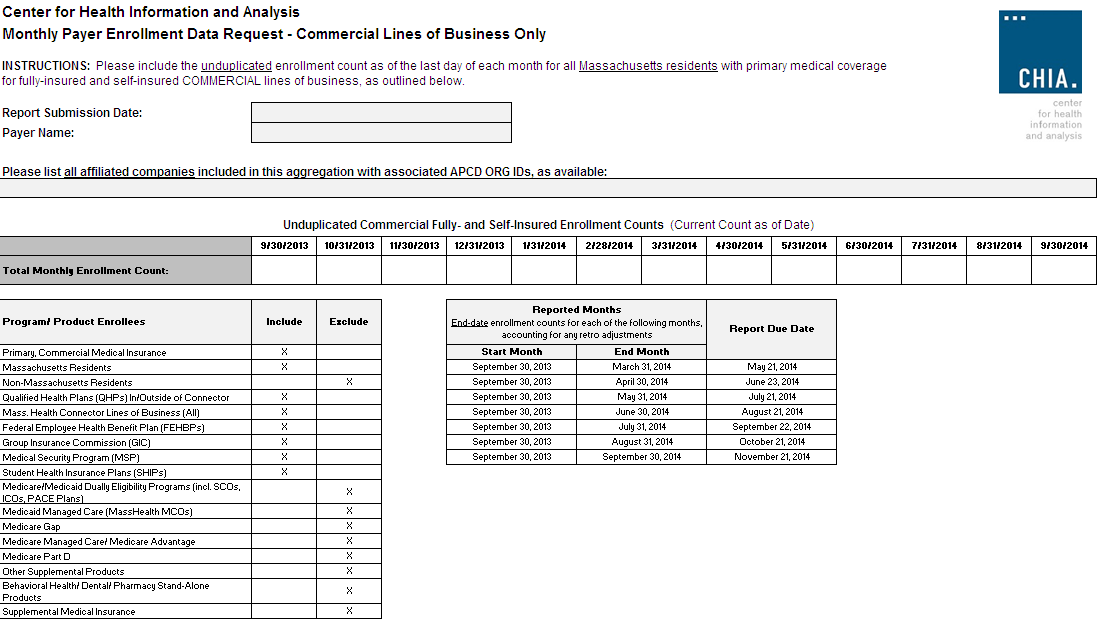 Profile Reports
New Profile Reports
CHIA recently contracted with a vendor to produce profile reports of Release 2.1 data for the following submitters:
	(Aetna (select ids), Celticare, CIGNA (select ids), Connecticare, 	BCBS of MA, BMC HealthNet, Fallon, Harvard Pilgrim Health 	Care, Health Plans Inc., MassHealth, Neighborhood Health Plan, 	Network Health, Tufts Health Plan, United (select ids), WellPoint, 	Inc.) 

CHIA intends to post the profiles to its website in September to help APCD users understand the richness of the dataset.  The reports do not contain protected health information or cost information.
New Profile Reports
The reports were produced for two file types:  
	Medical Claims and Member Eligibility.

The reports are based on Release 2.1 data: 
	2012 incurred claims submitted as of September 2013, 
	2012 eligibility data submitted as of September 2013.

The profiles have been assembled in EXCEL workbooks with multiple tabs.
New Profile Reports: Valid Values Summary
New Profile Reports: Missing Summary
New Profile Reports: Frequency Summary
New Profile Reports
The liaison for each carrier will send instructions via e-mail for accessing the reports on CHIA’s on-line system in the next week.

If you have questions about the reports or comments you would like CHIA to consider including in the posted reports, please contact your APCD Liaison by September 15, 2014.
Substance Abuse Denial Study
Required by Chapter 258 of the Acts of 2014,
 Section 35 
“An Act to increase opportunities for long-term substance abuse recovery"
Substance Abuse Denial Study
Report Specifications:
 Incurred in CY 2013 and adjudicated thru 6/30/14.
 Insured lines of business only.
 Carrier is primary insured.
Based on final disposition of claim.
Definition of Substance Abuse will be attached.
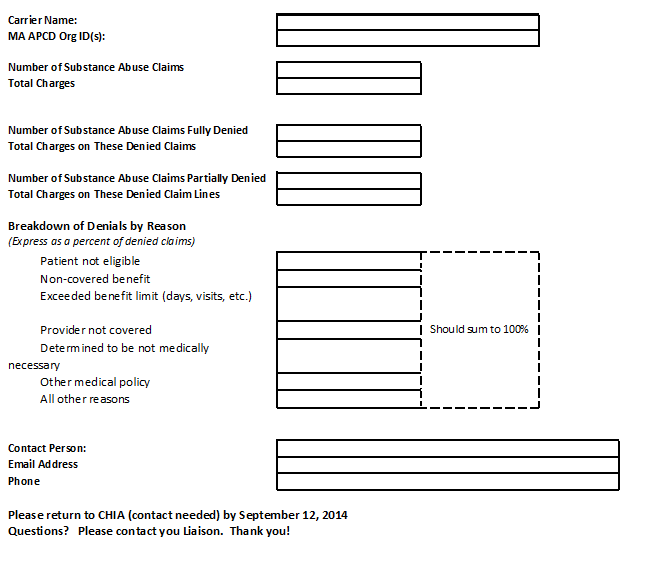 Substance Abuse Study Key Dates
Today, August 12th – Announcement at TAG Webinar

Monday, August 18th – Request Data via Liaisons 
 
Week of August 25th – Follow Up Conference Call  

Friday, September 12th – Submission Deadline
Upcoming Events
August – APCD Membership comparison

August/September – Profile Reports

August/September – Connector Risk Assessment Simulation

September/October – Substance Abuse Study
QUESTIONS?
Next Meetings
September 9, 2014 at 2:00pm

October 14, 2014 at 2:00pm